Wildlife Update
Lease hunting rates
Endangered species
WOTUS 
Mountain lions
Hunting lease rates
Lots of variability on private lands
$2-$10/acre

KDWPT
WIHA varies based on E vs W and parcel size

FISH
$500 -$1000/mile for streams
$1200/mile for access to navigable stream
ponds
WIHA rates in 2015
Liability: KSA 58-3201-3207
… an owner of land who either directly or indirectly invites or permits any person to use such property, or any part of such property, for recreational purposes or an owner of nonagricultural land who either directly or indirectly invites or permits without charge any person to use such property, or any part of such property, for recreational purposes does not thereby:(a) Extend any assurance that the premises are safe for any purpose.(b) Confer upon such person the legal status of an invitee or licensee to whom a duty of care is owed.(c) Assume responsibility for or incur liability for any injury to person or property caused by an act or omission of such persons.
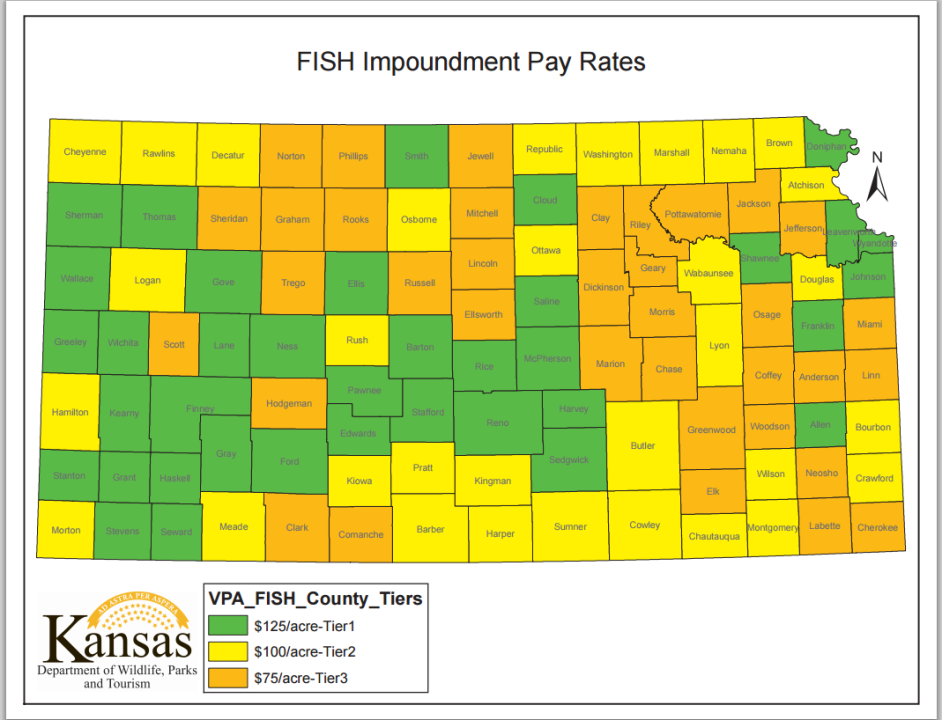 $500-1000 /mile for stream fishing
$1200/mile access to navigable waters
Endangered species
2246 species as of Nov 9, 2015
Lesser prairie chicken: 96,000 acres enrolled, 180 oil, wind and gas companies committed $47.5 M
Northern long-eared bat
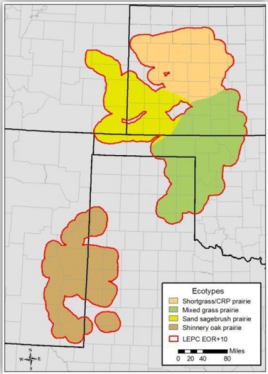 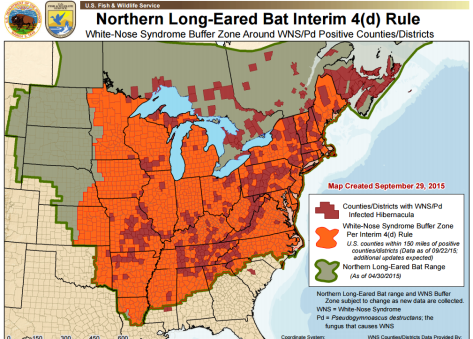 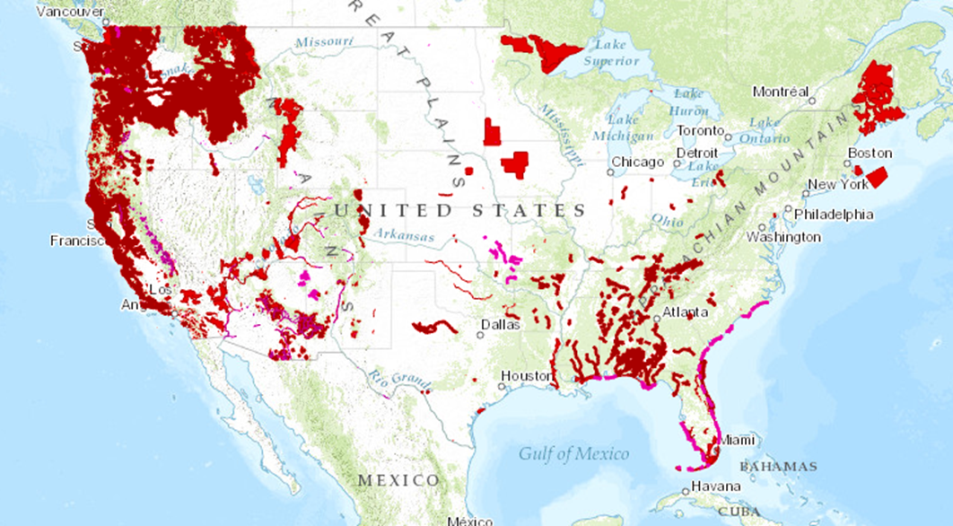 Critical Habitat
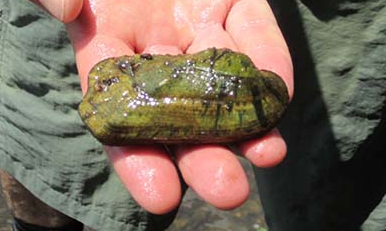 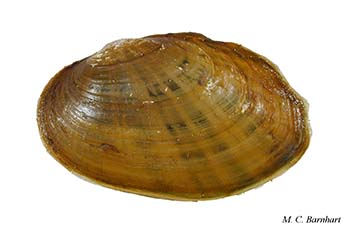 Downlisting?
Last known Eastern cougar trapped in 1938 in Maine
? Florida population
Recent genetic work supports only one subspecies
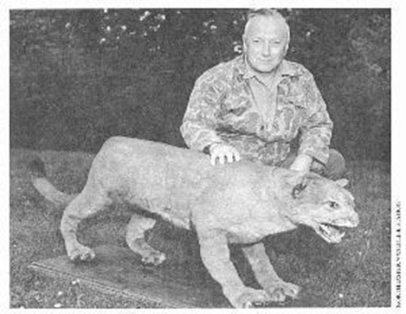 WOTUS
EPA and COE wanted a codified definition of WOTUS under the Clean Water Act
Controversial for years
Rapanos v. U.S. Supreme Court Case resulted in a 4-1-4 decision
“a wetland is jurisdictional only if there is a surface connection between the wetland and a jurisdictional waterbody”
Justice Kennedy’s “significant nexus” It is jurisdictional if it significantly affects the chemical, physical and biological integrity of a navigable waterway.
Fourteen lawsuits just after “Clean Water Rule” June 27, 2015
Effective August 28, 2015
Judge Erickson in ND : injunction only applies in the 13 states that filed for it: Alaska, Arizona, Arkansas, Colorado, Idaho, Missouri, Montana, Nebraska, Nevada, New Mexico, North Dakota, South Dakota and Wyoming.
U.S. Circuit Court issued a stay for all of U.S. (October 9, 2015)
Question is whether EPA had the authority to issue the regulation.
Likely provide a nexus
Any other wetlands, lakes, ponds or ephemerally ponded areas within 4,000 feet (about ¾ mile) of any river, stream, creek, ephemeral drain, WOTUS ditch or impoundment.
Any other wetlands, lakes, ponds or ephemerally ponded areas at least partially within the 100-year floodplain of any interstate or navigable waters.
Clean Water Act
Some “normal” farming exemptions 
Would likely prevent without a permit
Farming without a permit land broke out after 1977
Deposit of pollutants including herbicides
No discharge or fill material
Wetland draining or improved site drainage
Constructing or maintaining ponds across ephemeral streams
> 6,000 NPDES in Kansas in FY2015
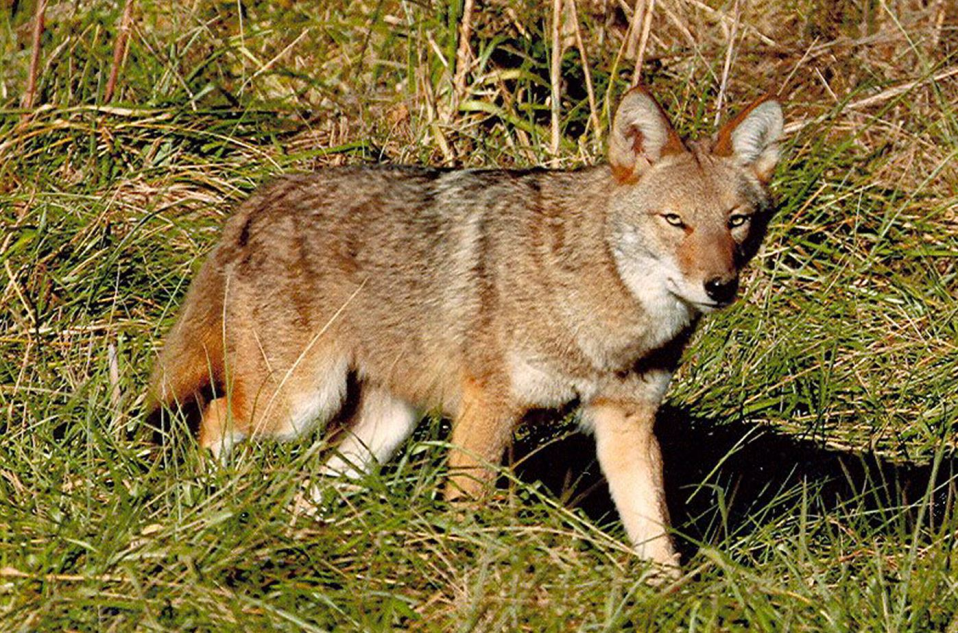 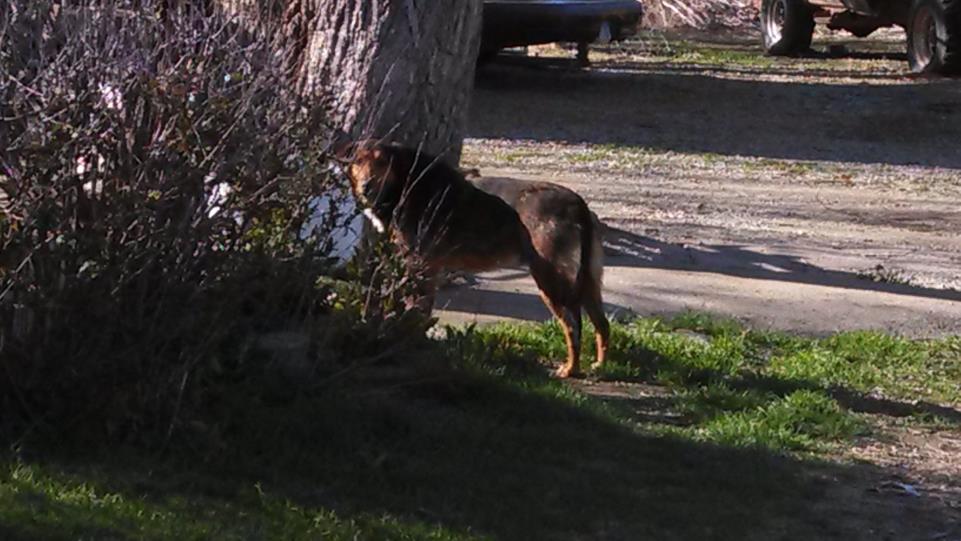 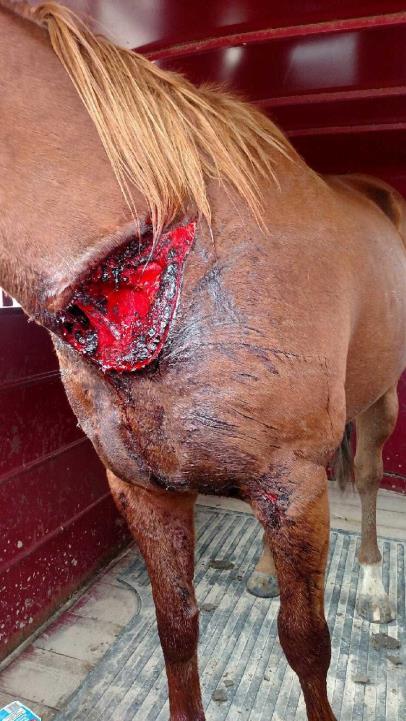 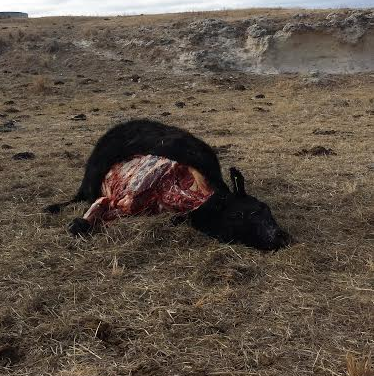 How many of you have seen a cougar?
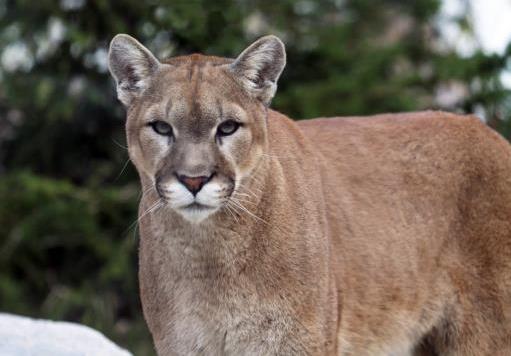 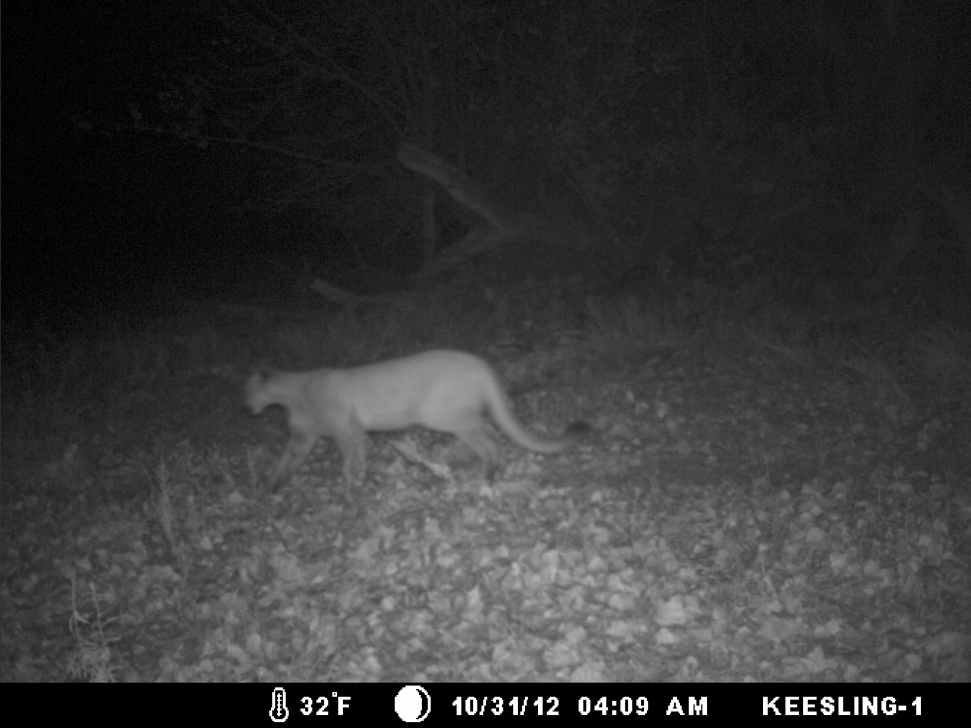 Stafford Co.
#9
#10
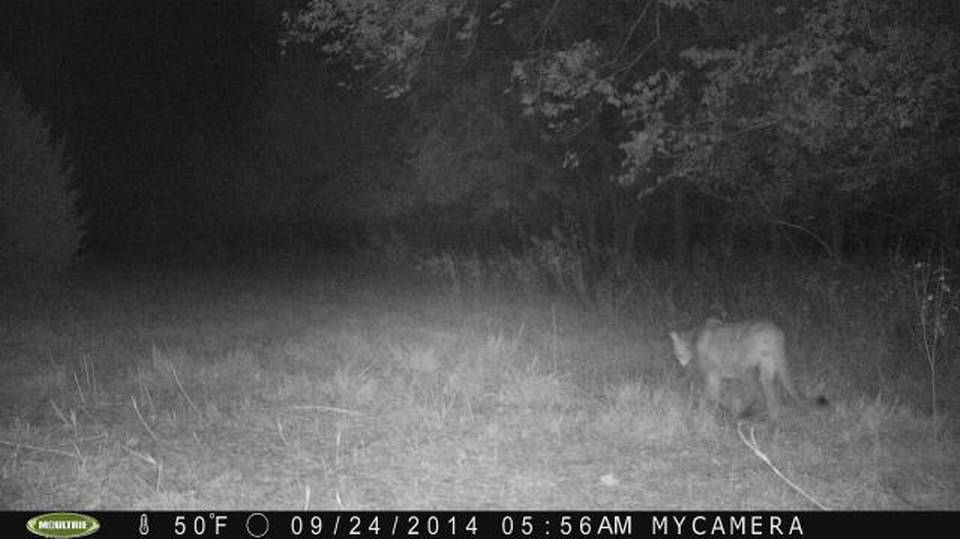 Labette County 9/24/14
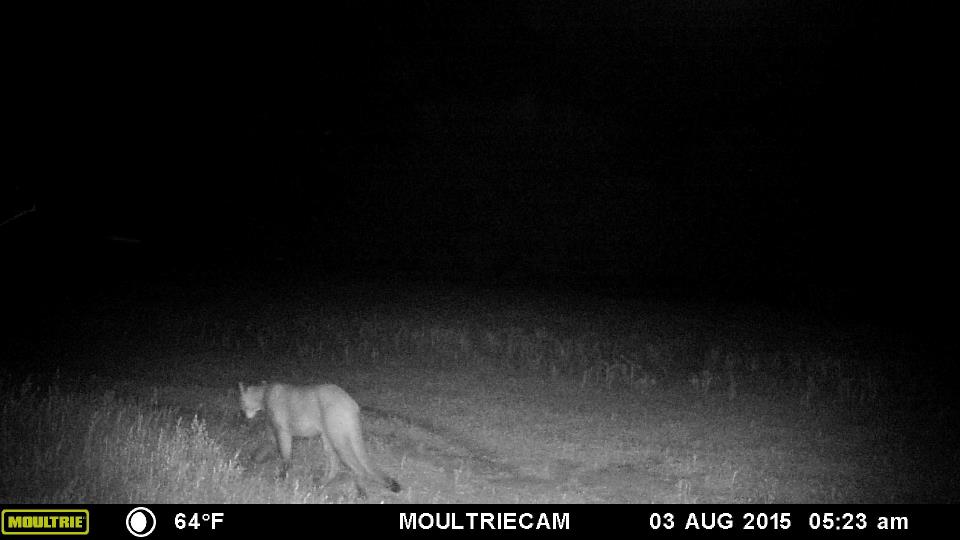 #11
Rooks County 8/3/2015
#11
Hoisington
David Paden Sheriffs office Great Bend
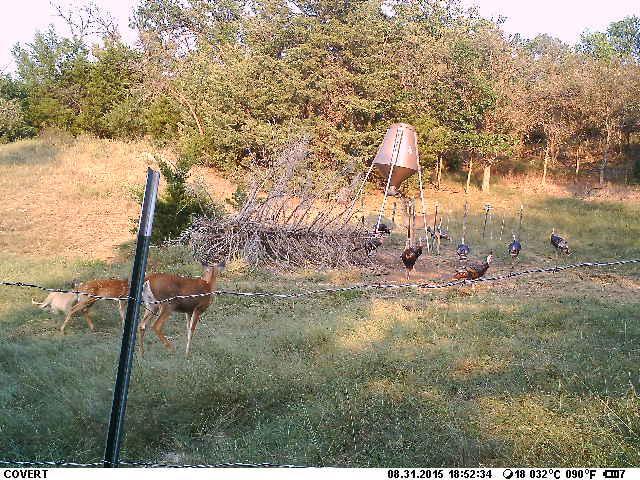 Bunker Hill area Not confirmed
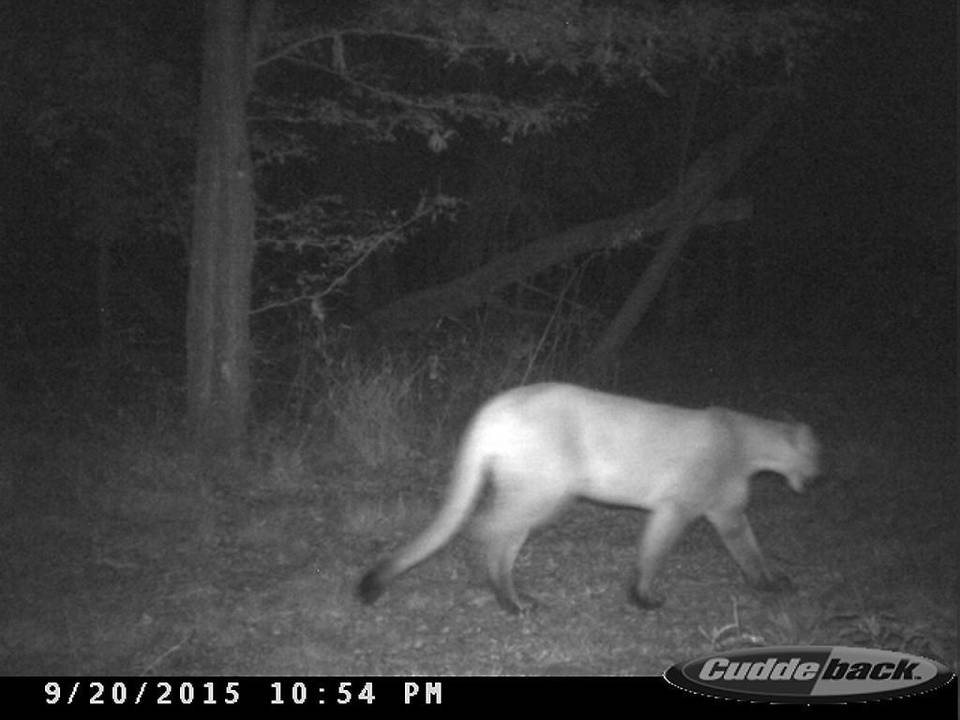 Danny Holden 	Argonia  2015
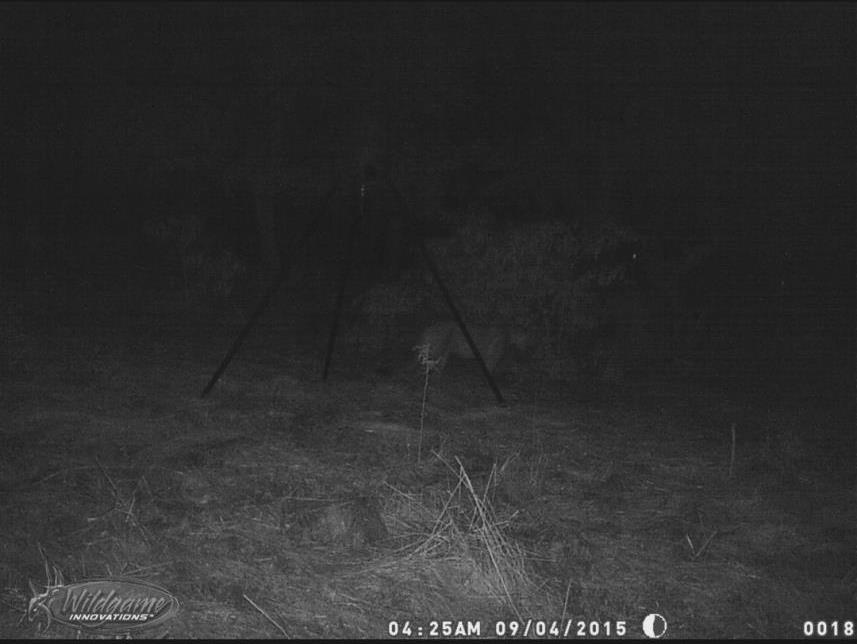 Not confirmed
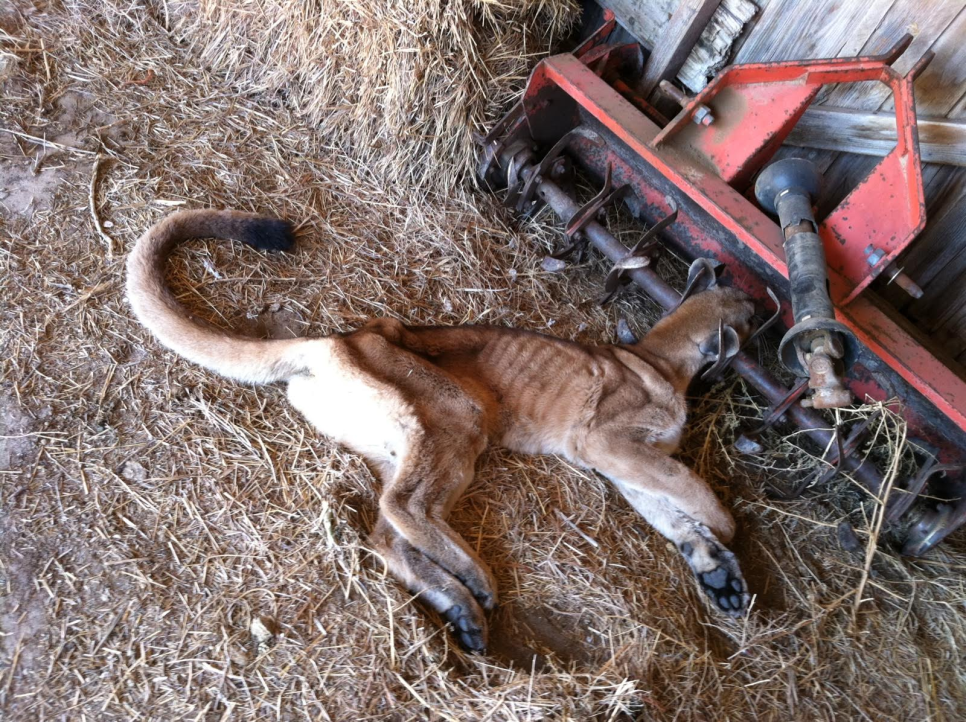 Dodge City Oct 23, 2015
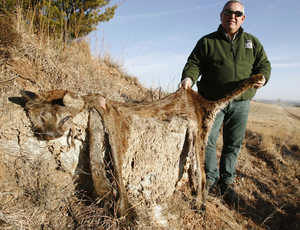 2007 Barber Co.
# 1
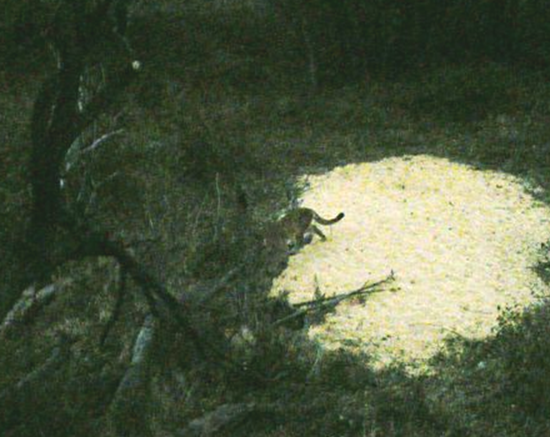 # 2
10/12/2009 Trego county
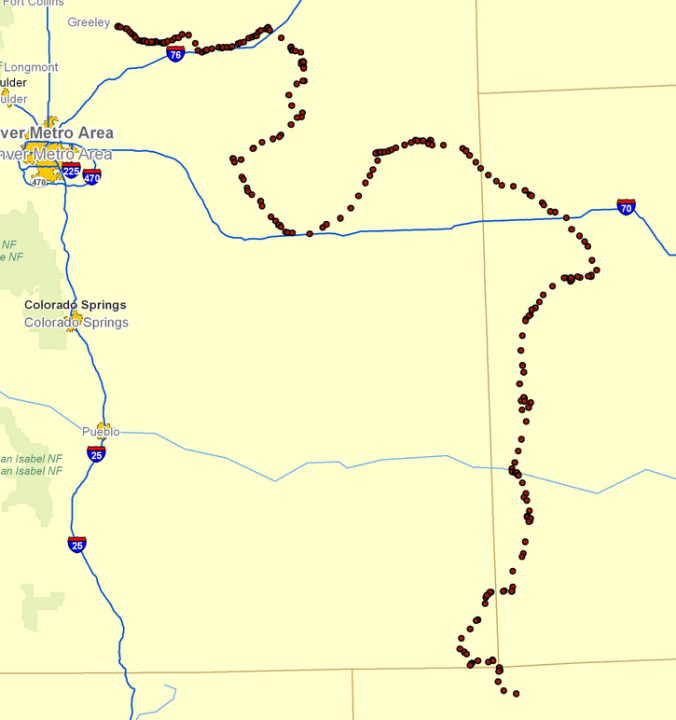 # 3
March  2009
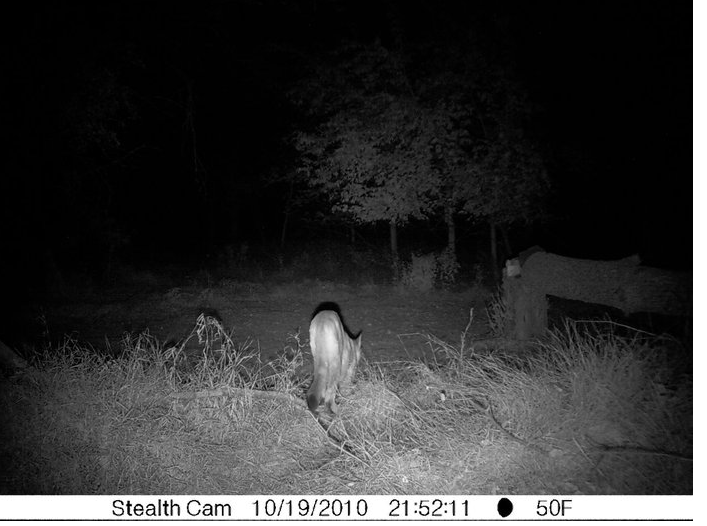 Near Courtland 10/16/2010
# 4
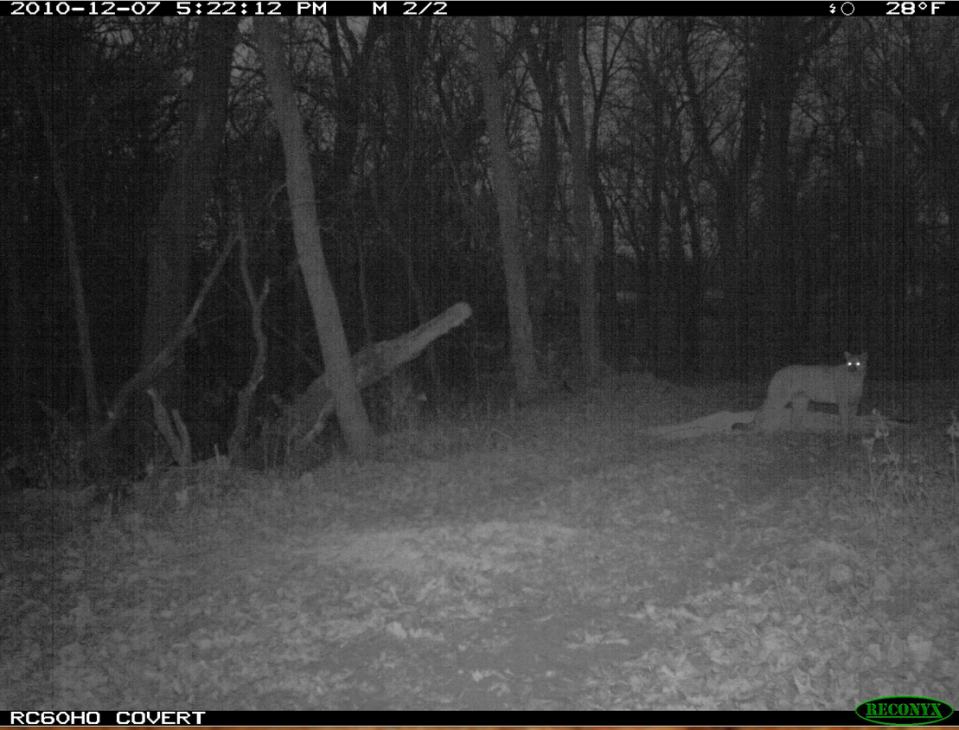 # 5
Nemaha Co.
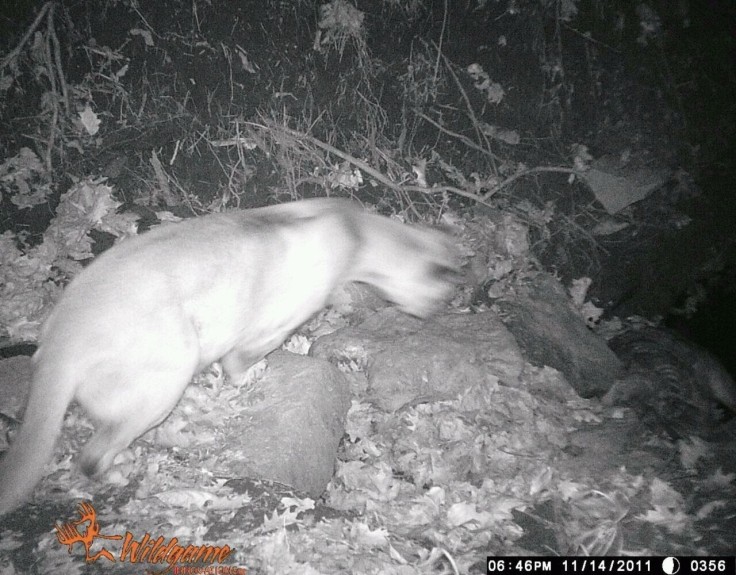 11/14/2011 Atchison Co.
# 6
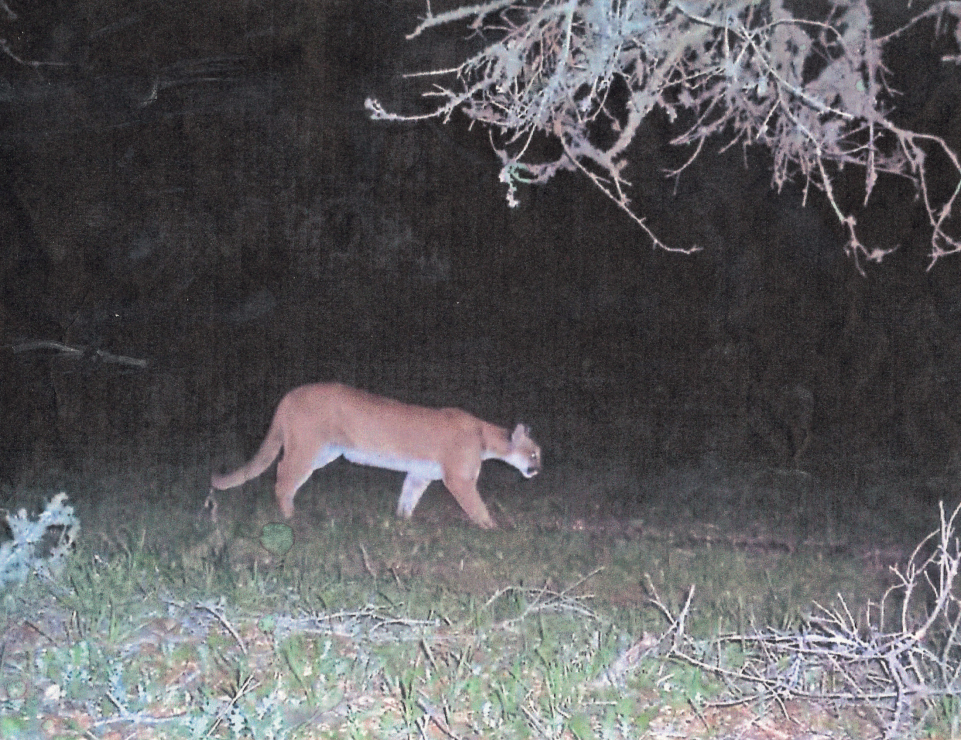 11/26/11 near Derby KS
# 7
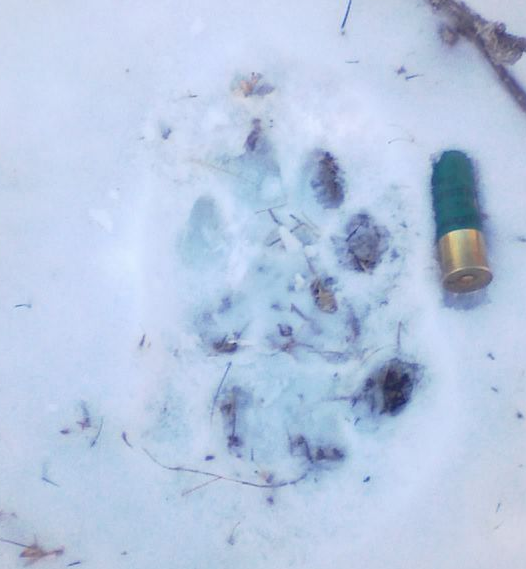 #8
1/18/2012 Washington Co.